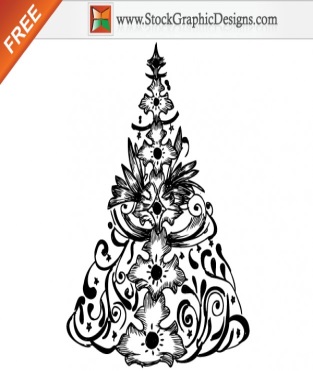 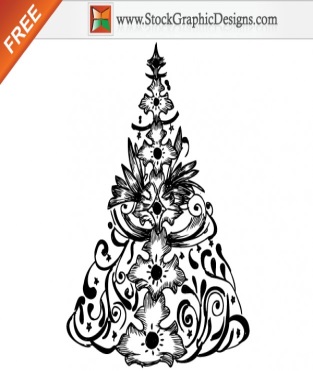 Альманах
«Новый -2016 год шагает по планете»
конкурс представления традиций разных стран и народов

МБОУ СОШ № 17 г. Твери
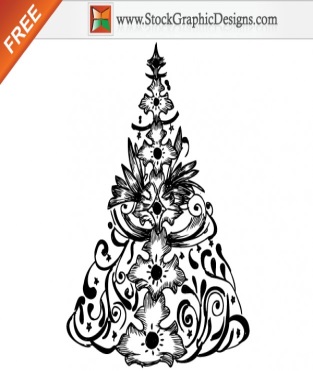 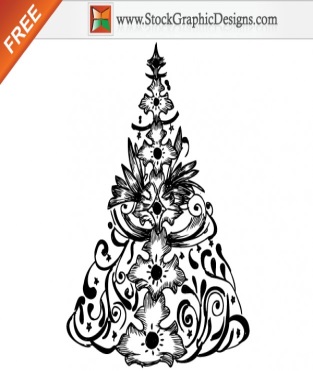 Ирландия, 8-5
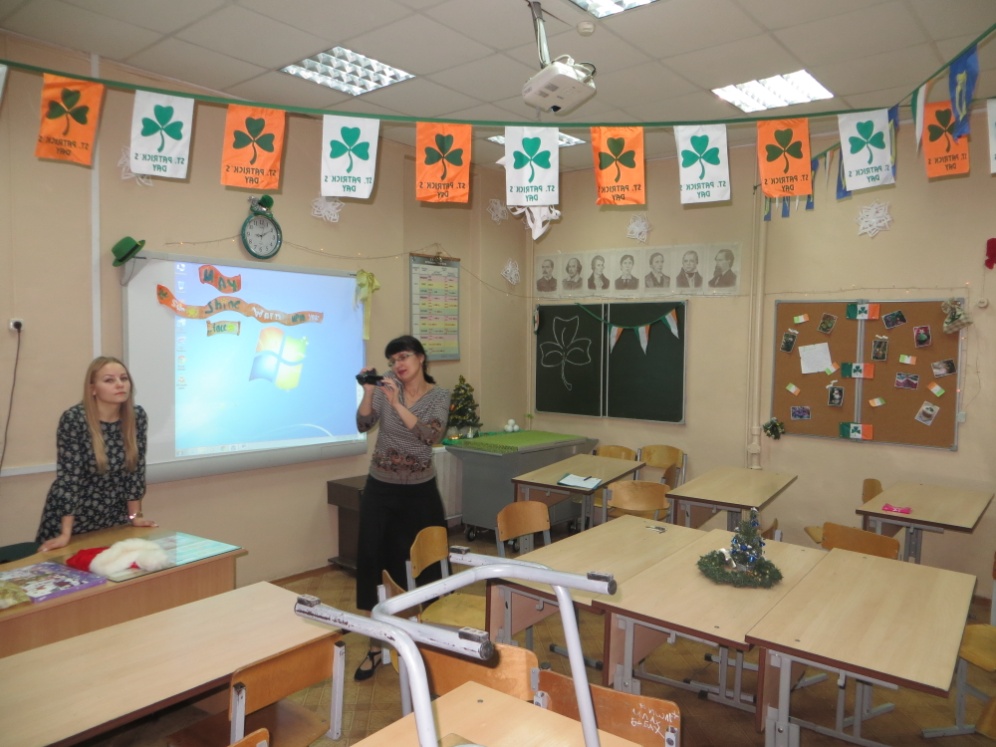 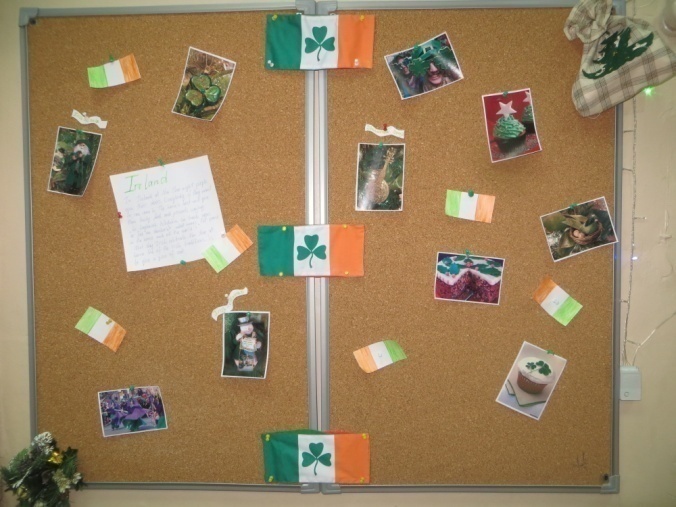 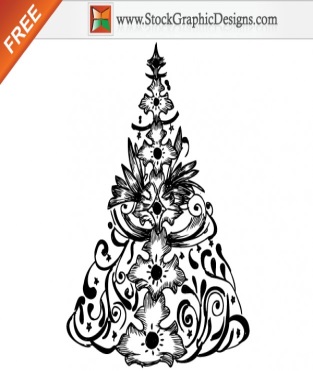 11-2
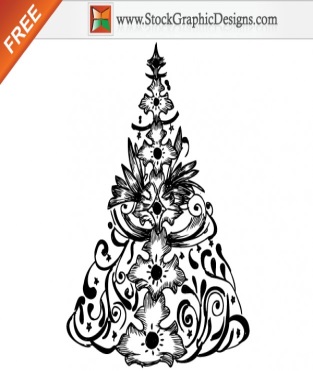 11-2
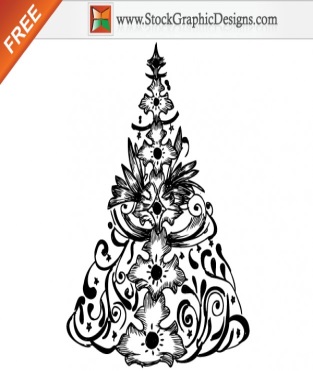 Норвегия , 5-1
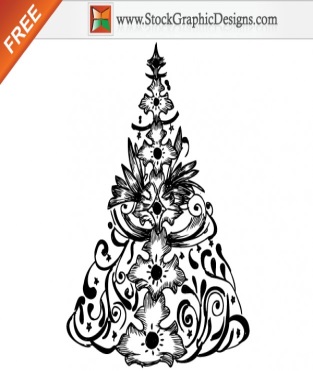 Норвегия, 5-1
Китай, 9-1
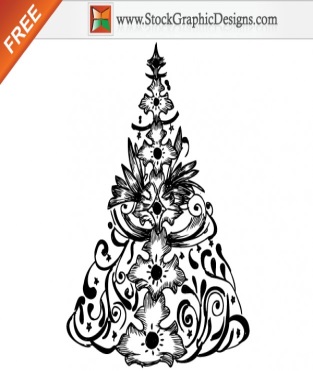 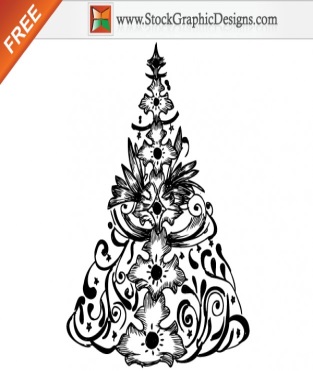 Китай, 9-1
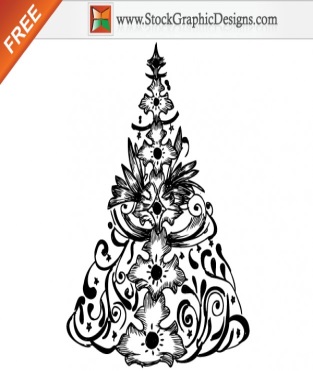 Россия, 8-4
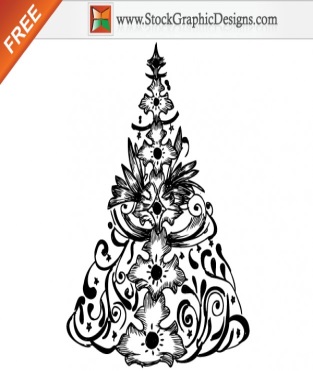 Норвегия, 5-4
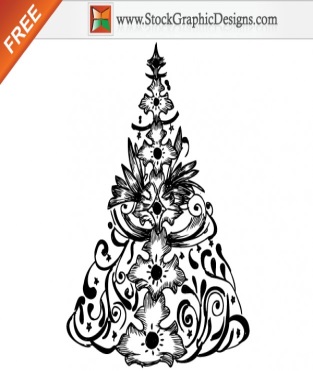 Китай, 11-4
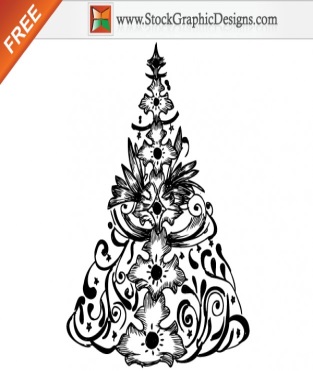 Норвегия, 9-5
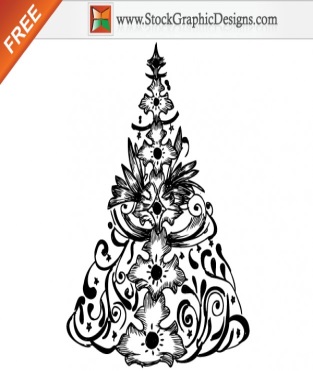 Мексика, 7-3
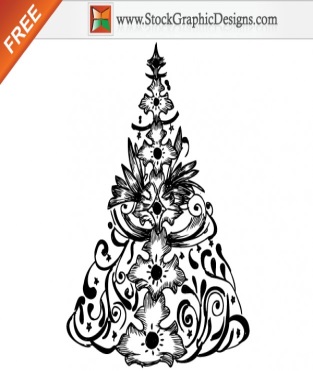 Вьетнам, 9-2
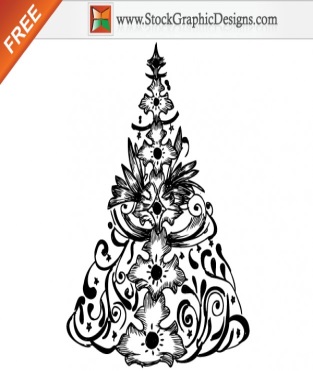 Германия, 9-4
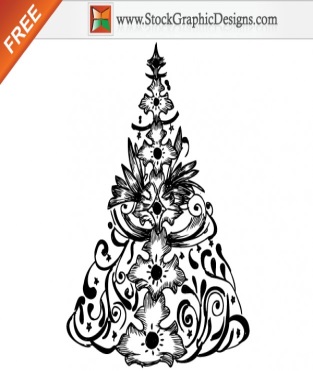 11-2
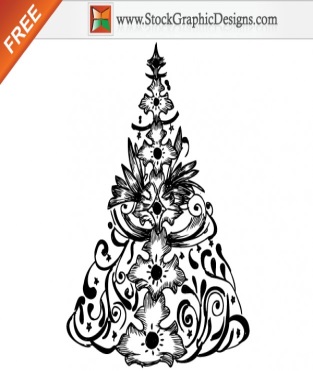 США, 8-1
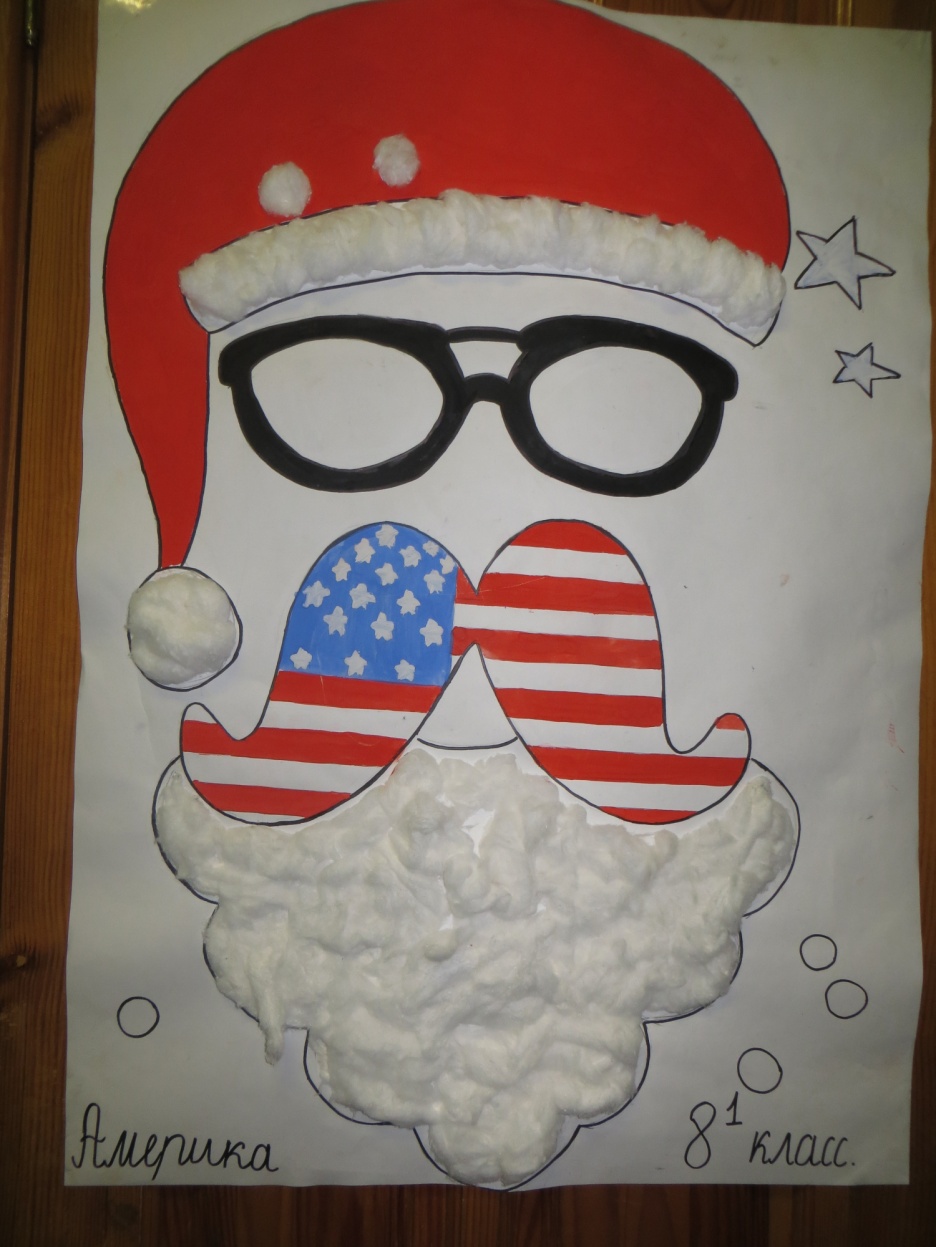 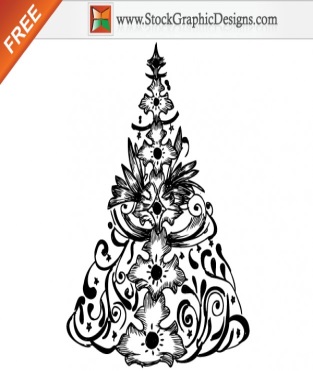 Великобритания, 7-5
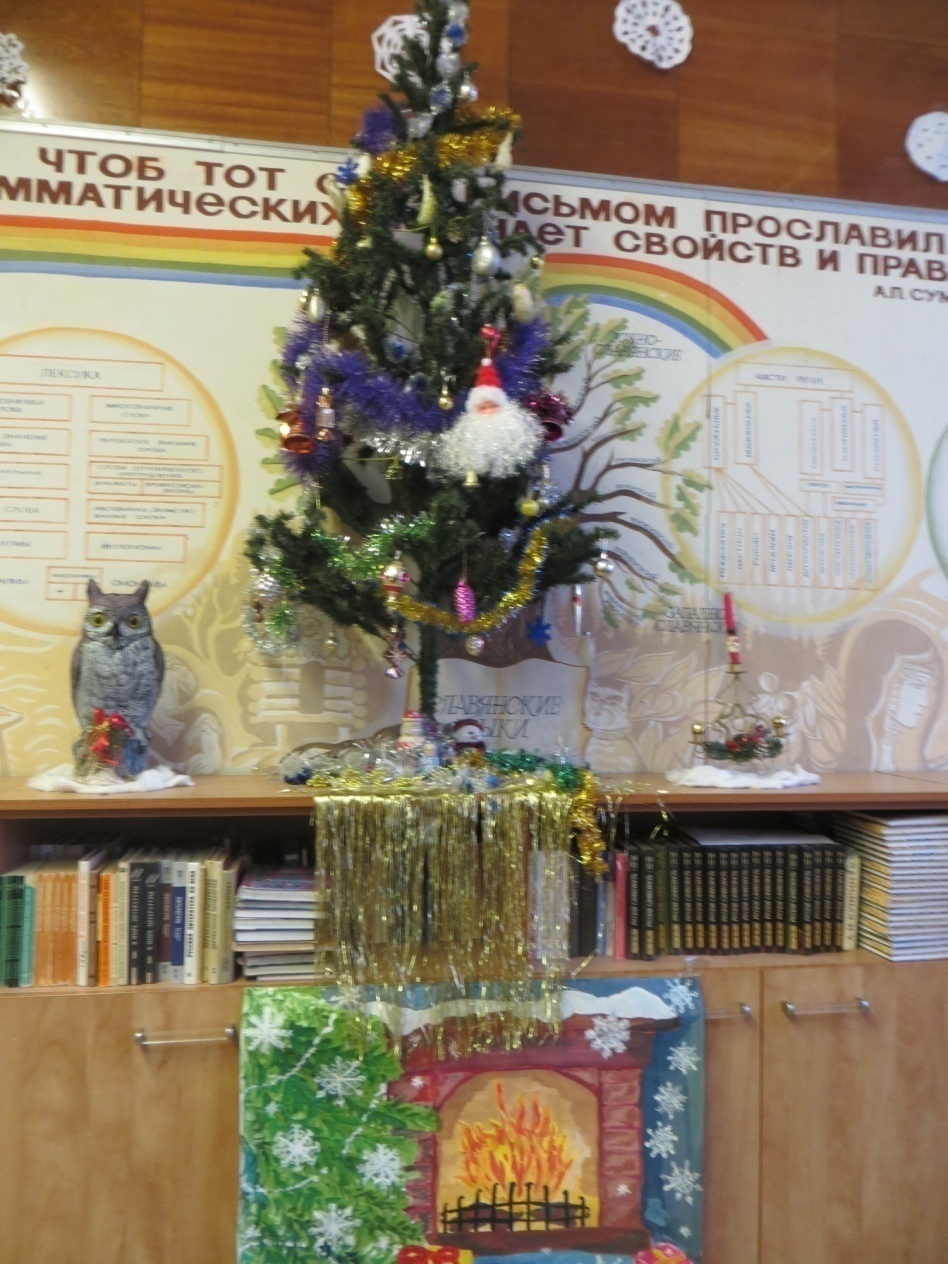 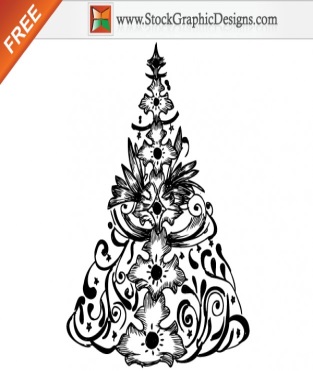 Индия,5-3
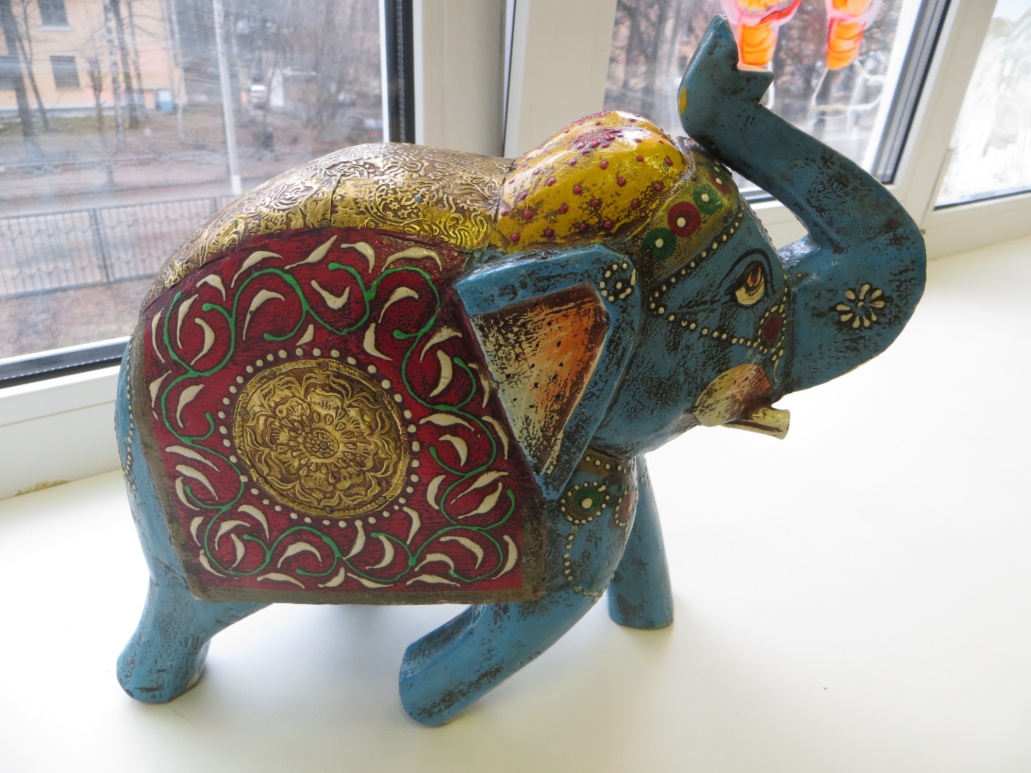 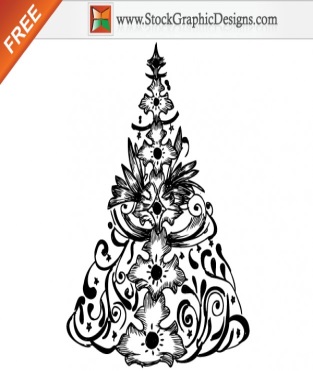 Мексика, 6-3
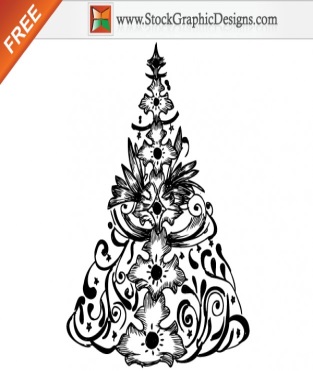 Мексика, 6-3
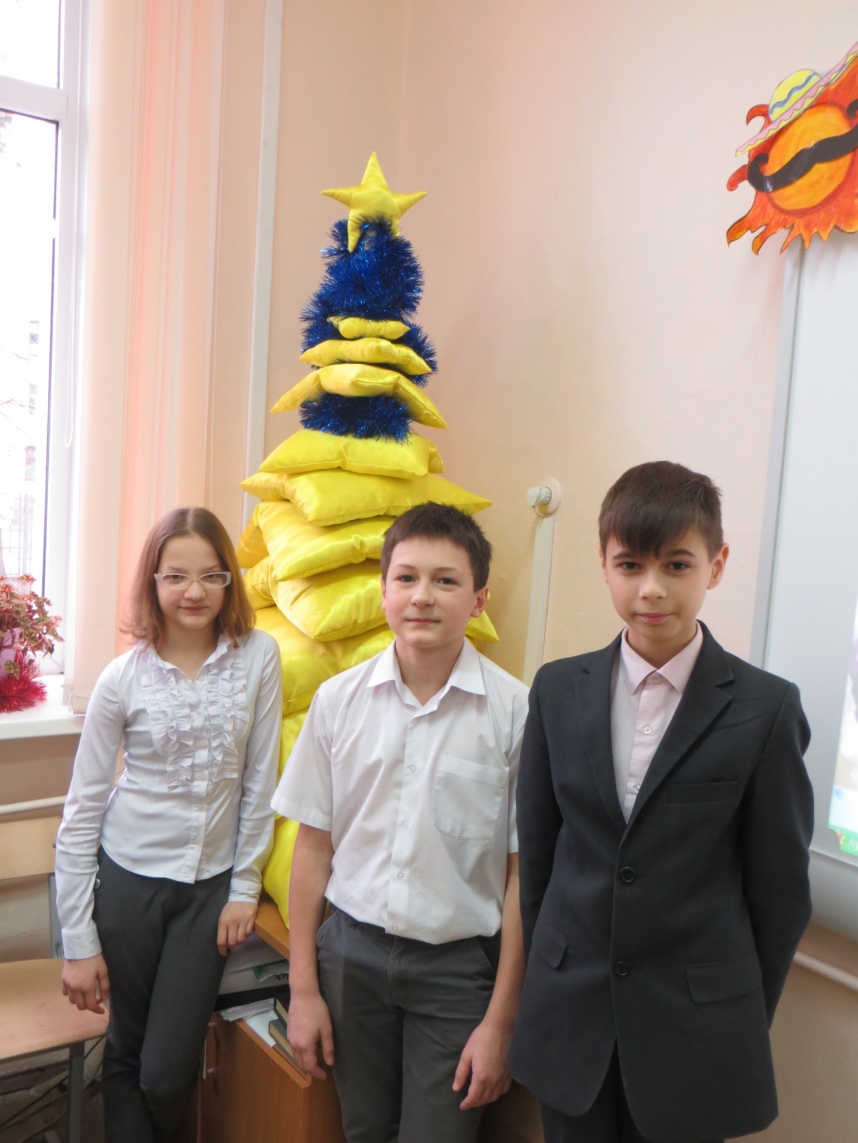 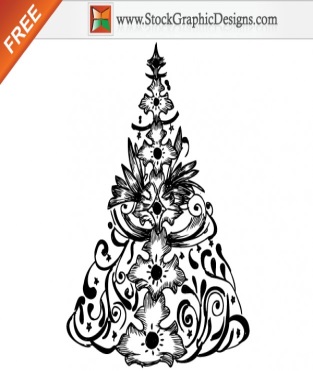 Великобритания, 7-2
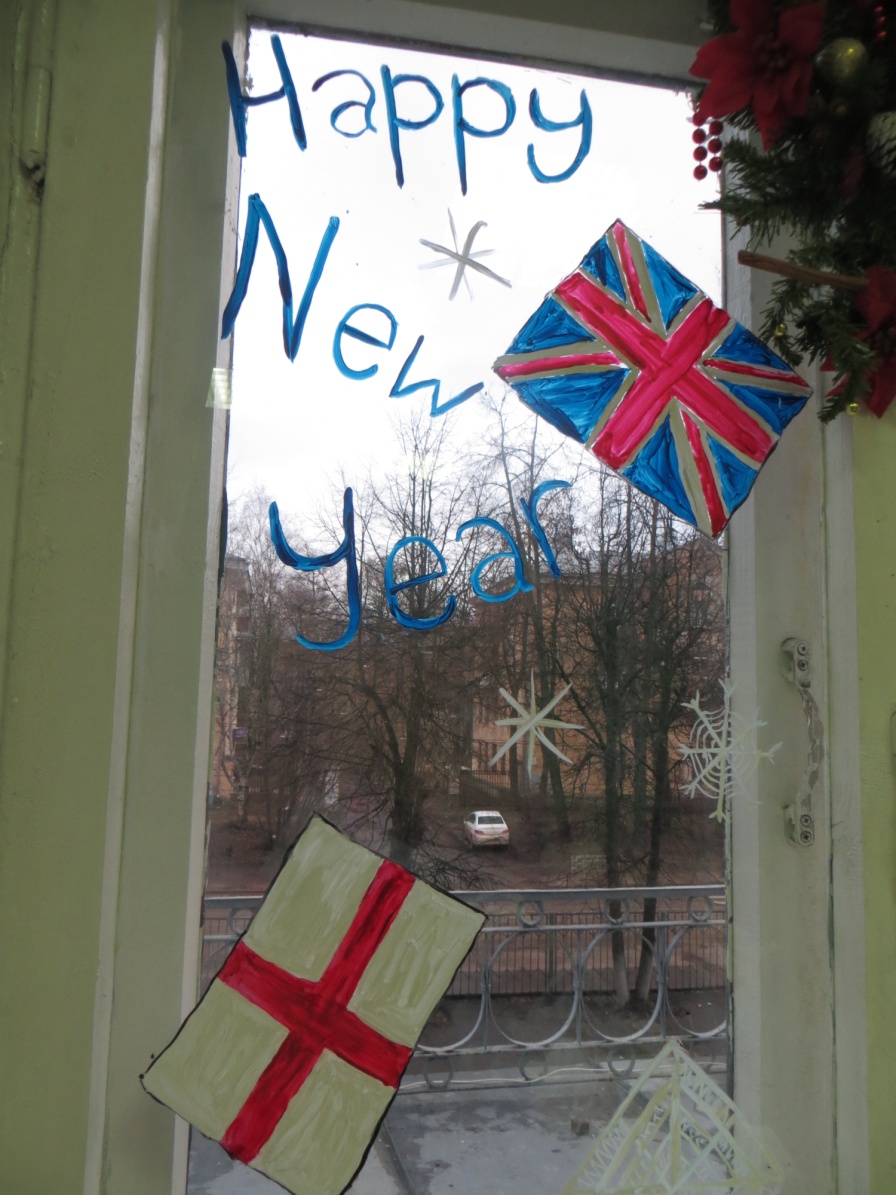 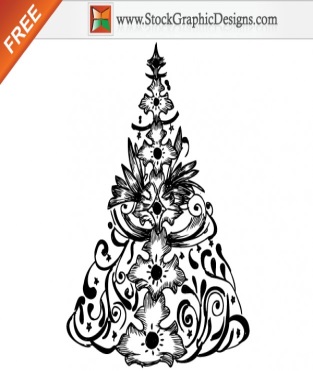 Великобритания, 7-2
Дания, 6-5
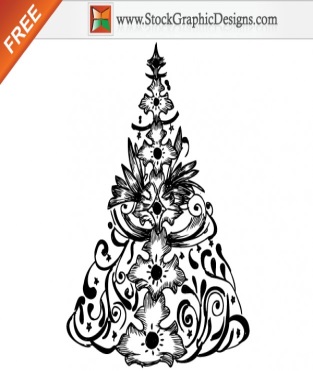 Ямайка, 10-3
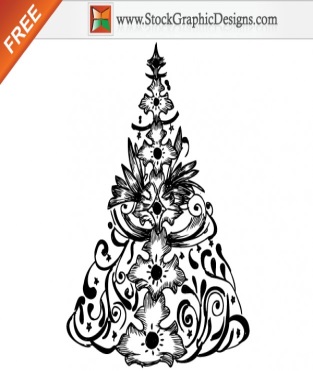 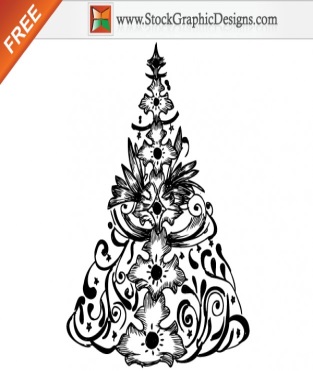 Награждение
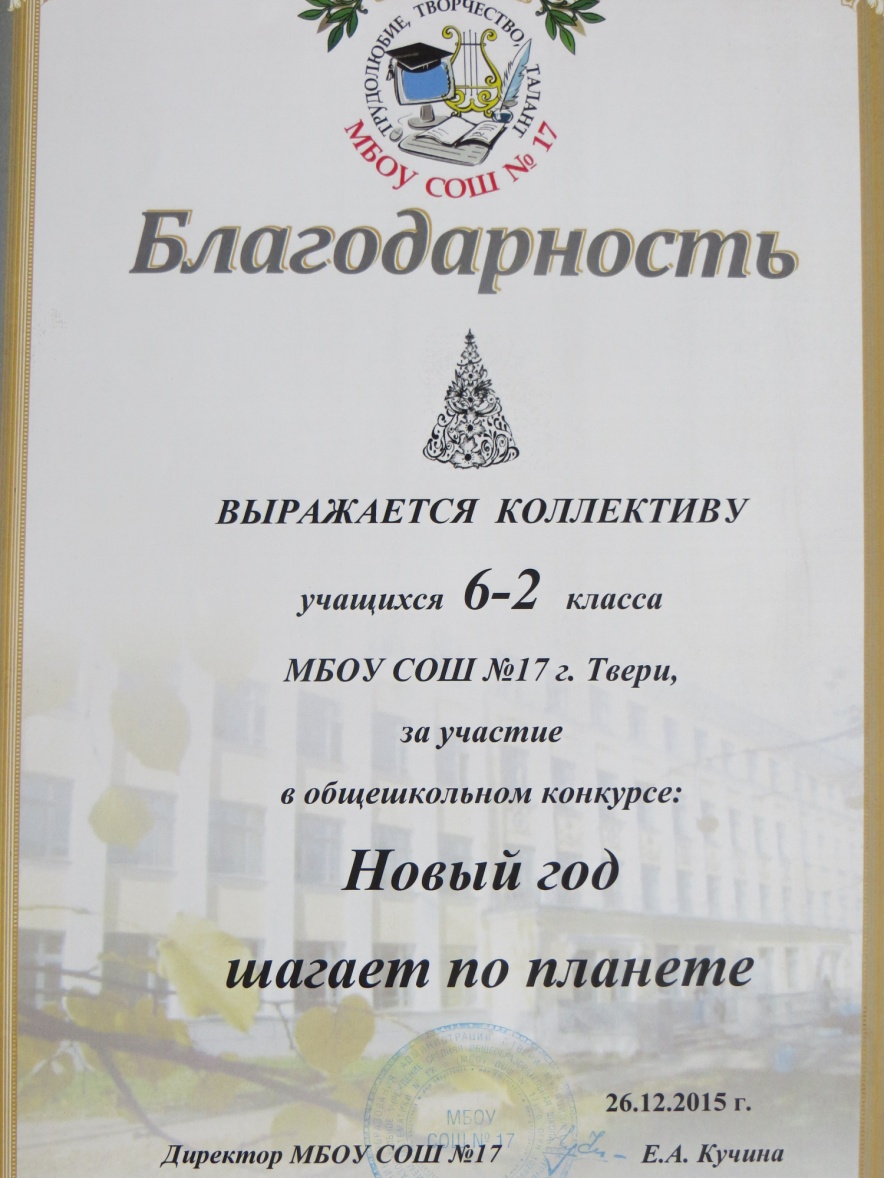 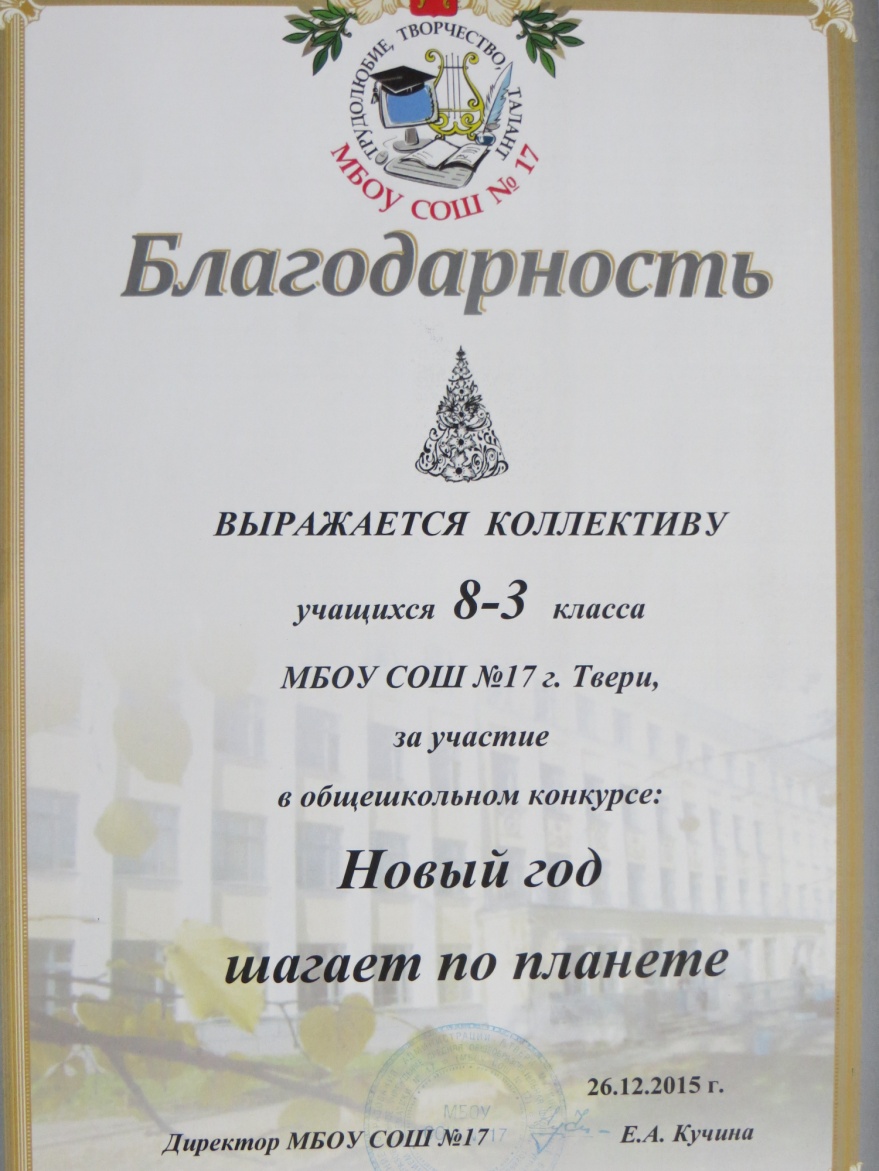 Итоги конкурса «Новый год шагает по планете: традиции разных стран и народов»
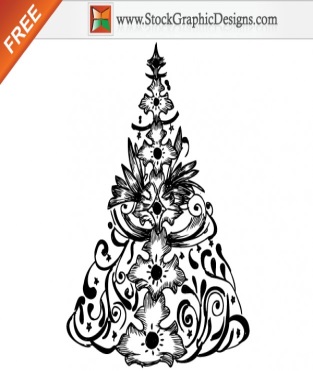 Награждение победителей
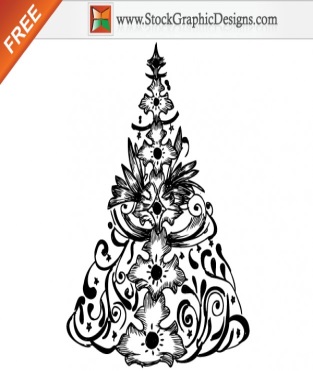 Награждение победителей